It’s not wrong to be sad (1 Thess. 4:13; Rom. 12:15; John 11:35)
But the general disposition of a Christian should be joy 
The New Testament uses the words “joy” and “rejoice” more than 140 times
Christian joy is not determined by or affected by circumstances (Matt. 5:12; Phil. 4:4; Jas. 1:2)
The Christian life begins with great joy (Acts 8:39; 16:34)
The joy of being a Christian should not diminish after conversion but only grow, as more and more reasons to be joyful are learned (1 Pet. 1:6-9)
Christian joy is maintainable always “in the Lord” (Phil. 3:1; 4:4)
We must have a constant sense of God’s presence & our dependence upon Him
Prayer is when we talk to the Creator of this universe (Jer. 32:17)
Prayer is when we cast our cares on the strong hand of the Lord (1 Pet. 5:7)
Prayer should be our first thought & first act, not our last resort (Isa. 37:14-15)
Prayer is the greatest act we can do for another, not the least (Jas. 5:16)
Prayer helps us to do what we cannot do on our own (Heb. 4:16)
Praying perpetually (without ceasing) helps us:
Not lose heart (Luke 18:1)
Remain strong and steadfast (Rom. 12:12)
Be prepared for battle (Eph. 6:18)
Maintain vigilance to what’s happening (Col. 4:2)
Biblical emphasis is not merely on “being thankful” or “feeling thankful”
It does teach it (Col. 3:15; Psa. 100:4)
And it condemns those who are unthankful (Rom. 1:21; 2 Tim. 3:2)
But the greater emphasis is on “giving thanks” – that is ACTION!
We are to “give thanks always for all things” (Eph. 5:20)
We are to “give thanks always for all things” (Eph. 5:20)
For His “wondrous works” (Psa. 26:7)
For “His holy name” (Psa. 30:4)
For “His presence” (Psa. 95:2)
For “His goodness” (Psa. 106:1)
For “His mercy” (Psa. 106:1)
For “His wonderful works to the children of men” (Psa. 107:8)
For His “righteous judgments” in the Bible (Psa. 119:62)
For His “wisdom and might” (Dan. 2:23)
For the Lord’s Supper (Luke 22:19)
For listening and answering prayers (John 11:41)
For the “faith” of others (Rom. 1:8)
For deliverance from sin (Rom. 6:17)
For “the grace of God” extended to others (1 Cor. 1:4)
For “the victory” of life after death through Christ (1 Cor. 15:57)
We are to “give thanks always for all things” (Eph. 5:20)
For God leading “us in triumph in Christ” in serving Him (2 Cor. 2:14)
For the “indescribable gift” of Jesus Christ (2 Cor. 9:15)
For our brethren (Phil. 1:3)
For “the inheritance of the saints” (Col. 1:12)
For being “established in the faith” (Col. 2:7)
For “the peace of God” (Col. 3:15)
For “the name of the Lord Jesus” (Col. 3:17)
For the avenue of “prayer” (Col. 4:2)
For those who “receive the word of God as the word of God” (1 Thess. 2:13)
For brethren whose “faith grows” (2 Thess. 1:3)
For being “enabled” by Christ to serve (1 Tim. 1:12)
For civil leaders (1 Tim. 2:1-2) 
For “foods” to eat (1 Tim. 4:3-4)
For the opportunity to “praise” our God (Heb. 13:15)
Biblical emphasis is not merely on “being thankful” or “feeling thankful”
It does teach it (Col. 3:15; Psa. 100:4)
And it condemns those who are unthankful (Rom. 1:21; 2 Tim. 3:2)
But the greater emphasis is on “giving thanks” – that is ACTION!
We are to “give thanks always for all things” (Eph. 5:20)
Thank God always in everything because:
Every thing we have is from God (Jas. 1:17)
Things could always be worse (John 5:14)
We know He is in charge and at work (Rom. 8:28)
It helps us to develop and maintain a heart of humility (Luke 17:15-16)
It helps us to be a positive, Christ-like example for others (Phil. 2:14-15)
Some things seem to be right (Prov. 14:12)
Some people do what seems right to them (Judg. 21:25)
Some people believe what others tell them (2 Thess. 2:2)
Some people do what others tell them to do (Luke 6:39)
Some things don’t seem harmful (2 Sam. 6:3-7)
Some things sound like a good idea (Gen. 3:4-5; Matt. 4:3, 5-6, 9)
We must not trust in our own hearts (Prov. 28:26)
We must test all things (1 Thess. 5:21)
Examine all actions and activities (Heb. 5:14) – determine right from wrong
Examine all teachings and teachers (1 John 4:1) – determine truth from error 
Utilize the only objective, trustworthy standard (2 Tim. 1:13; 2:15; 3:16-17)
This requires reading, studying and researching
Whatever passes proper and careful examination through God’s Word = Good
Hold fast to it – embrace it, practice it, teach it
Whatever does not pass proper and careful examinationthrough God’s Word = Evil
Abstain from it – avoid it and hold oneself away from every form of it
Treat God’s Word with utmost respect & reject everything opposed to it
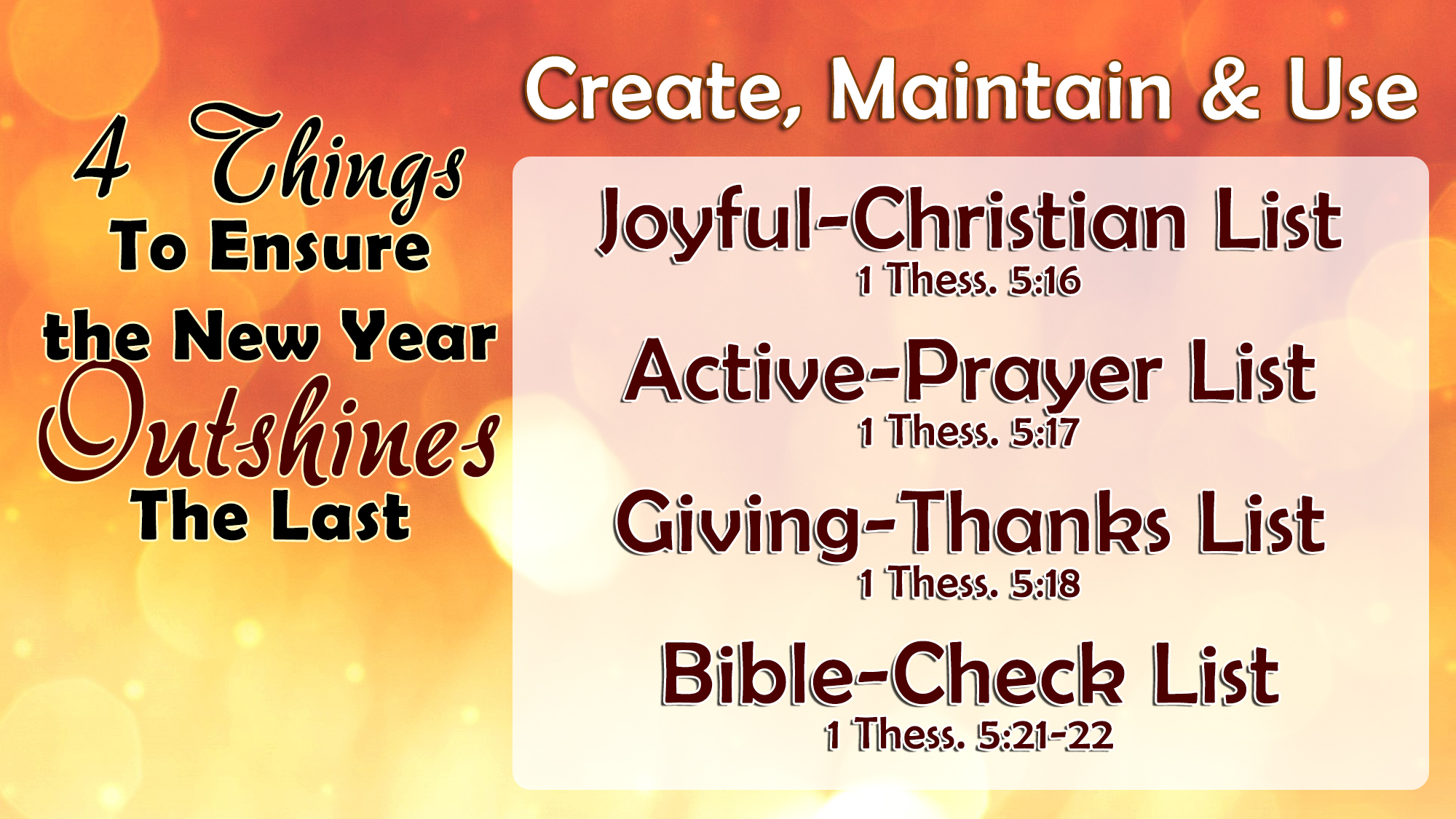 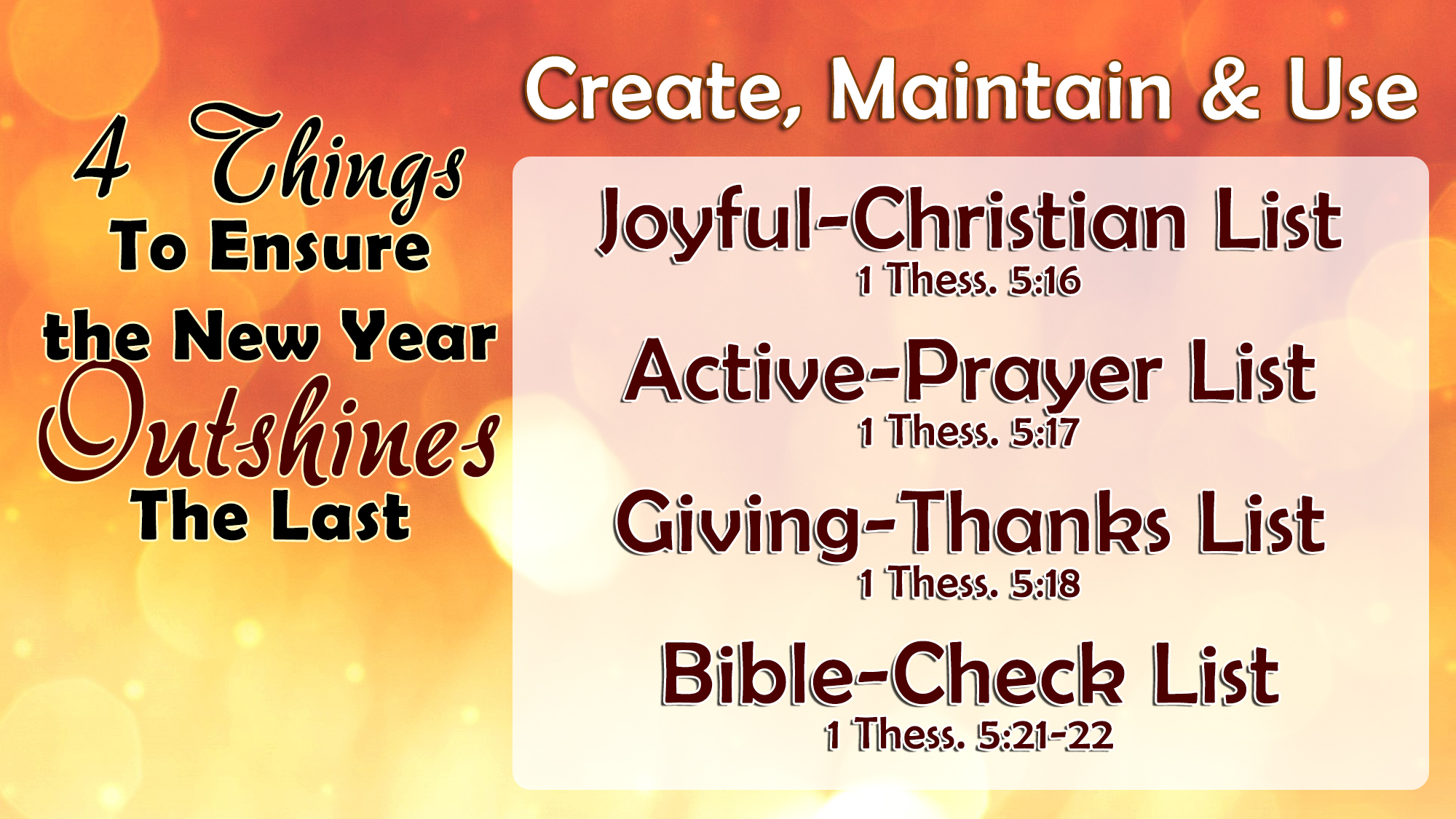 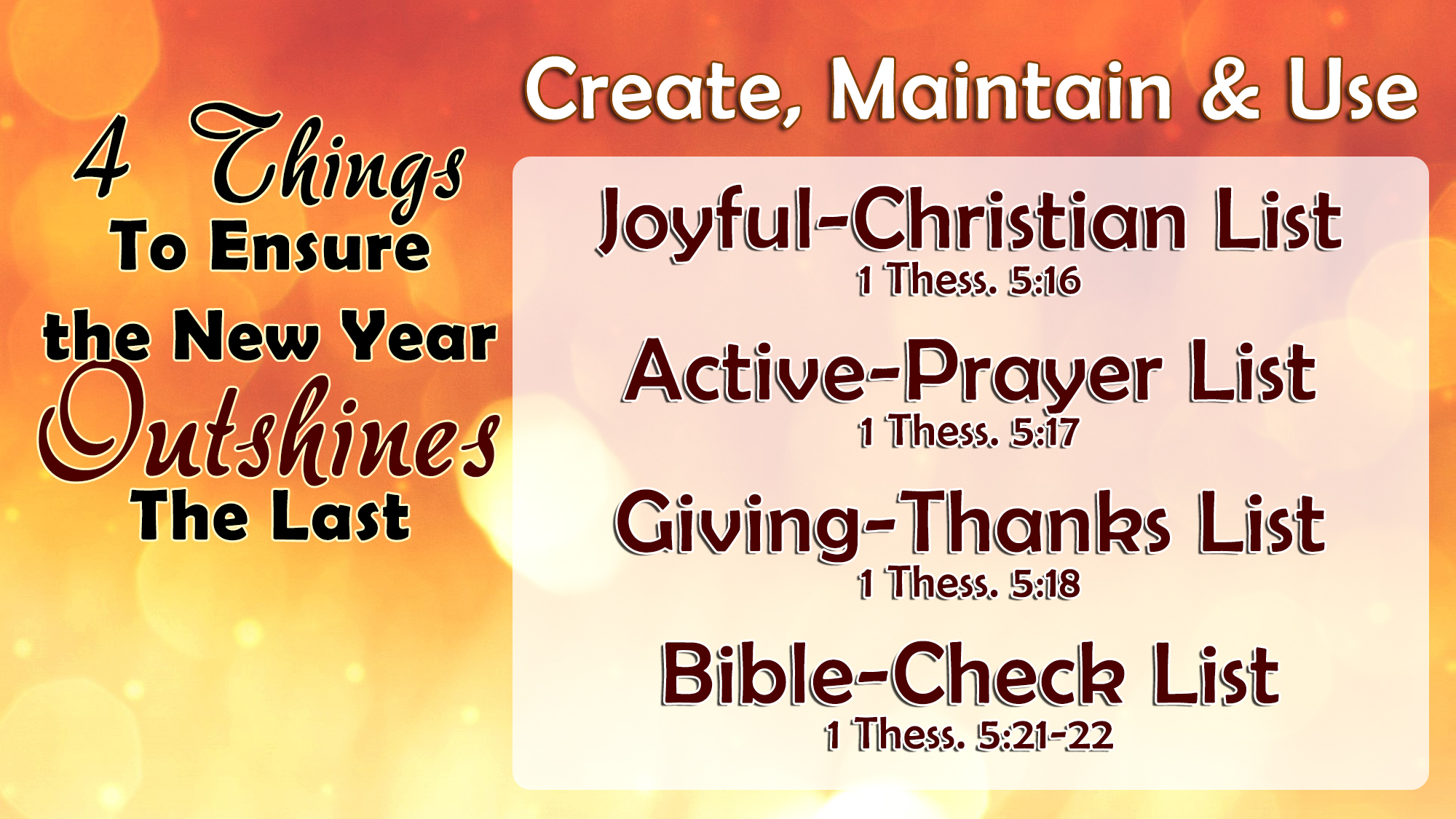 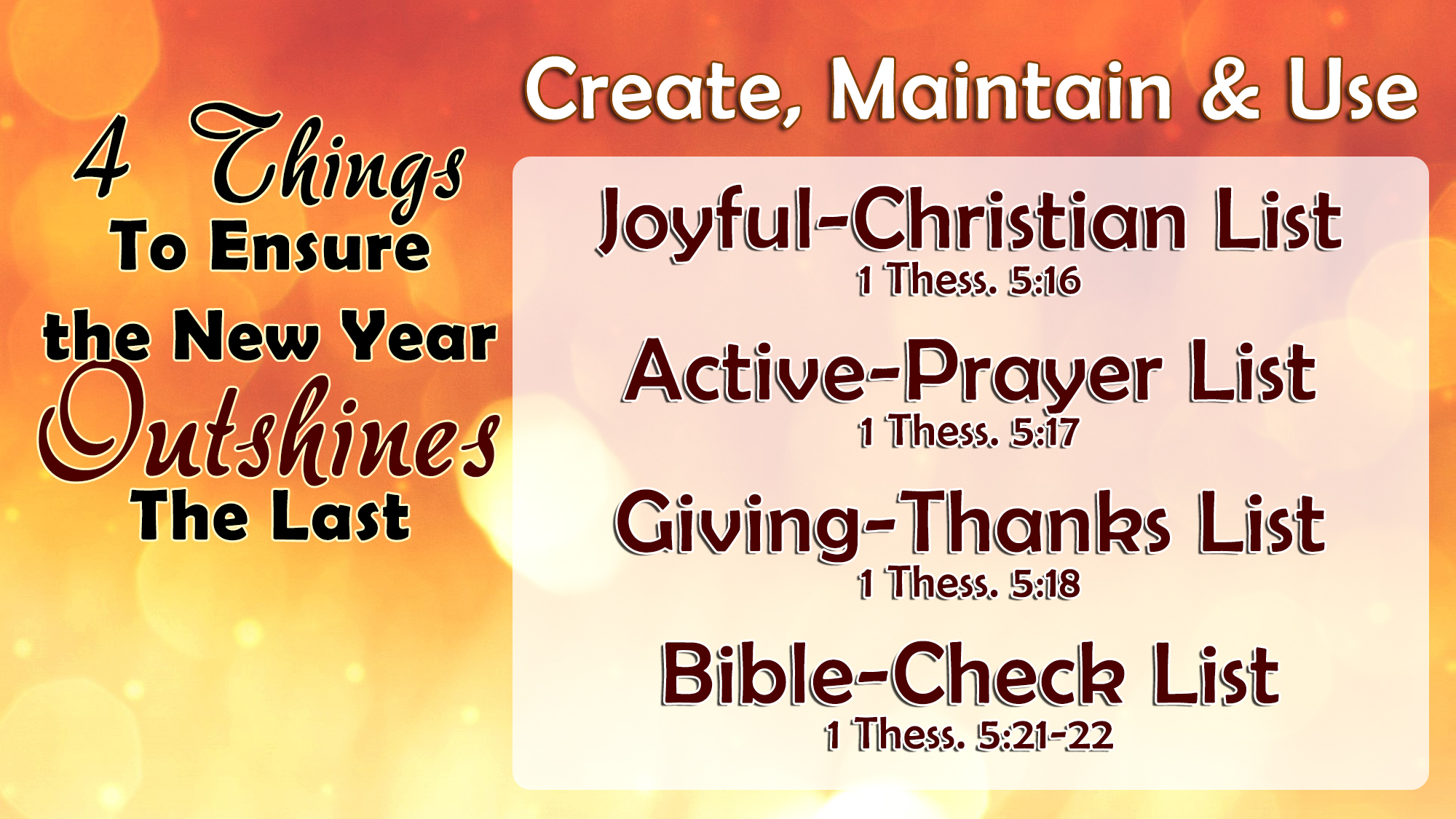 Believe that Jesus is God’s Son – John 20:30-31
Repent of your sins and turn to God – Luke 13:3
Confess your faith in Jesus Christ – Matthew 10:32
Be immersed into Christ – Galatians 3:27
God will forgive all of your sins – Acts 2:38
God will add you to His church – Acts 2:47
God will enroll you in heaven – Hebrews 12:23
Serve the Lord faithfully – 1 Corinthians 15:58